Опыт работы по теме: Роль сказки в развитии речи детей младшего дошкольного возраста
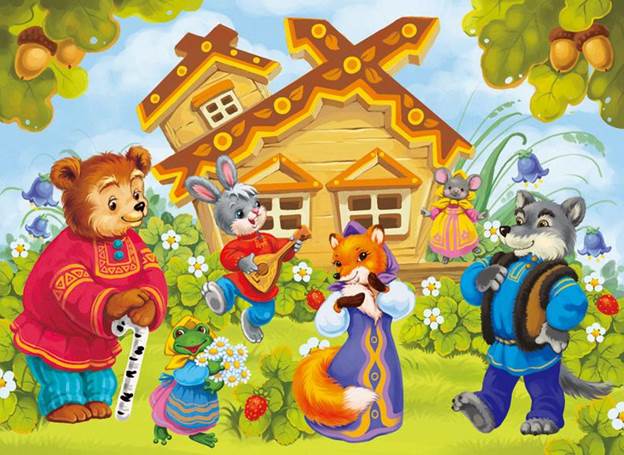 Подготовилавоспитатель группы «Одуванчики»МБДОУ «Детский сад «ЛАСТОЧКА»Полякова Е.М.
«И нельзя без сказки нам прожить, друзья.
Ведь со сказкой проще верить в чудеса.
Ведь со сказкой легче отыскать нам путь.
      В маленькое сердце дверцу распахнуть…».
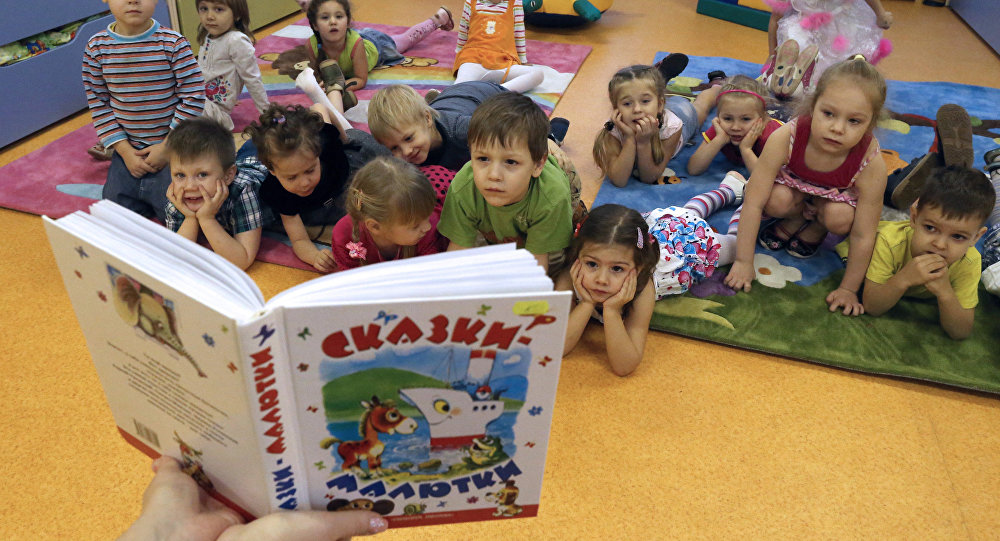 :     Цель: развитие речевой активности у детей младшего дошкольного возрастаЗадачи:- Прививать детям любовь к сказкам- Развивать творческие способности,                                     - Воспитывать дружеские взаимоотношения, - Формировать доброжелательное и уважительное отношение к сверстникам и взрослым, - Способствовать общему совершенствованию речи ребенка, активизировать словарь, воспитывать интерес к живому слову.
:
Сказка – это способ общения с малышом на понятном и доступном ему языке. Это первые маленькие безопасные уроки жизни. Она даёт нравственные уроки сострадания, самоотверженности, любви ко всему живому, даёт представления о морали, справедливости, необходимости борьбы со злом, расширяет жизненный опыт ребёнка.
-
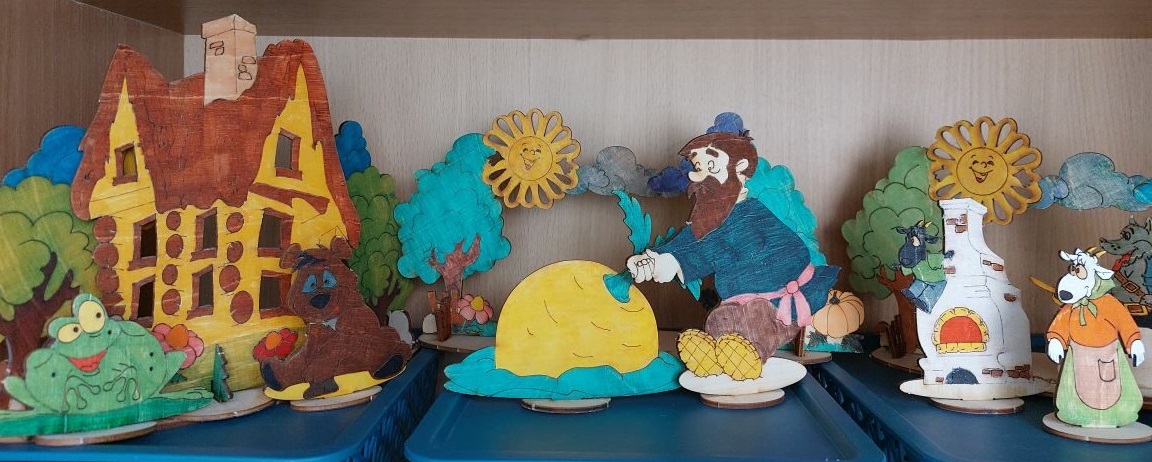 Сказка воспитывает патриотические чувства, любовь к Родине, знакомит с родной природой, обычаями, укладом русской жизни. Развивает фантазию и воображение ребёнка, связную речь, мышление, внимание, память, творческий потенциал.
Дети, которым с раннего детства  читают сказки, быстрее начинают говорить, ребёнок узнаёт много новых словСказки являются неотъемлемым элементом в воспитании детей. Поэтому в своей работе с детьми младшего возраста использую:                                                                     - Настольный театр                                                                - Кукольный театр-                                                               - Пальчикоый театр                                                                - Теневой театр                                                                 - Игры—инсценировки                                                                - Сказки по сложенным картинкам                                                                - Чтение сказок-                                                               - Рассматривание иллюстраций
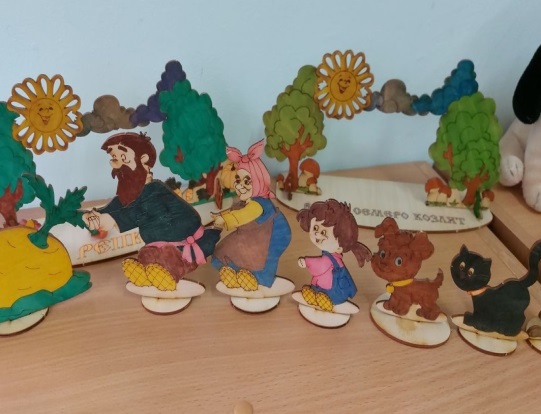 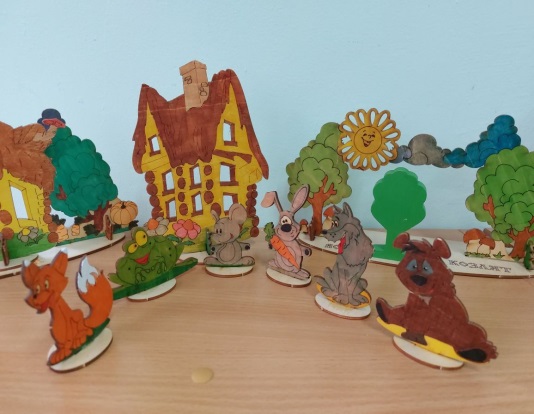 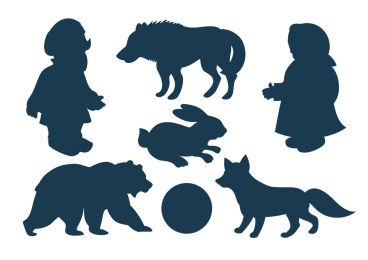 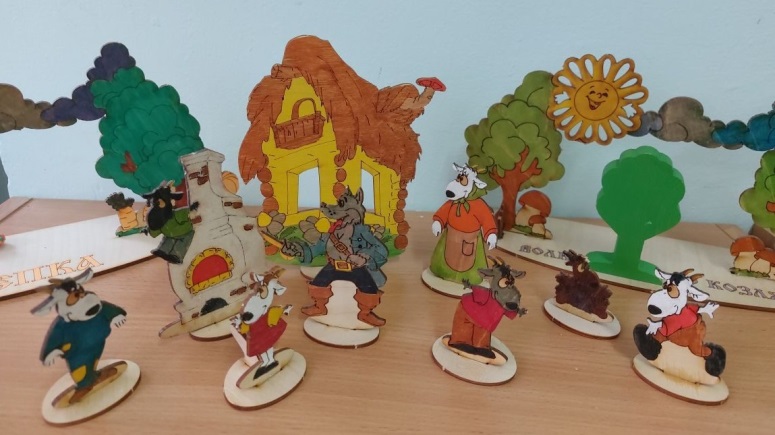 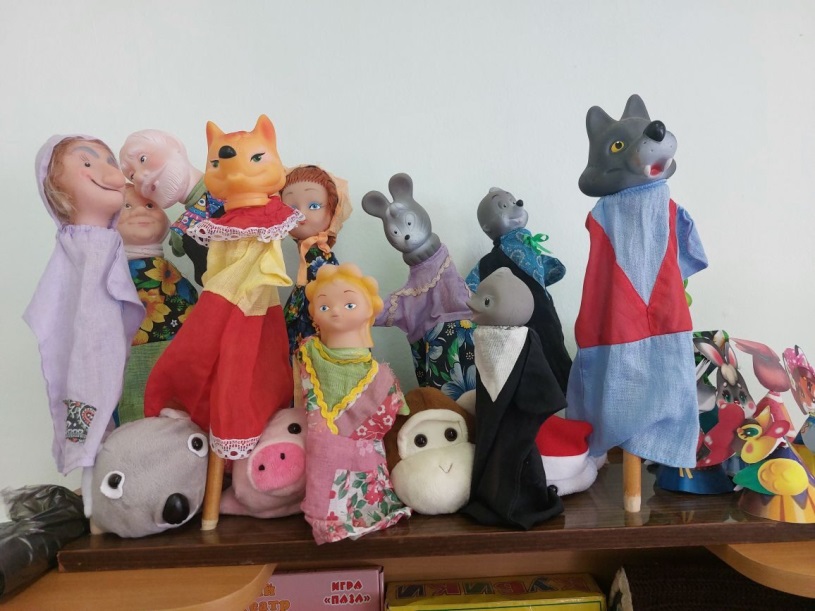 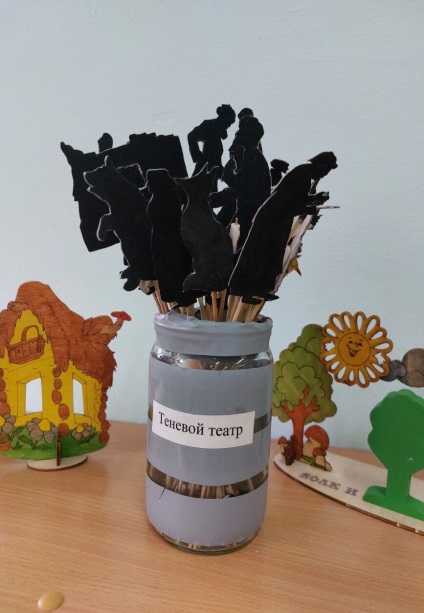 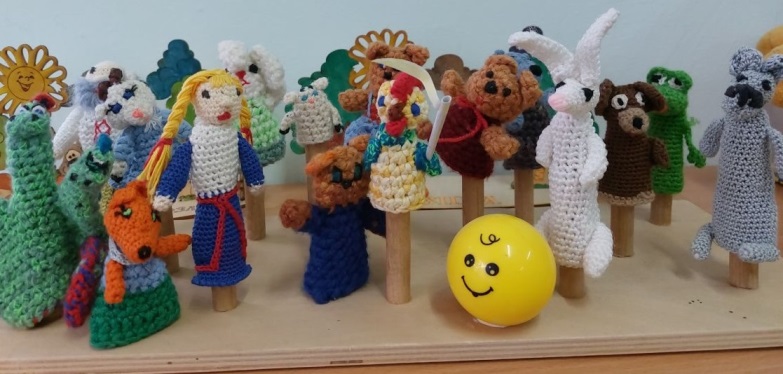 В младшей группе театрализованная деятельность способствует развитию творческих способностей детей, зрительного и слухового внимания, диалогической речи, интонационной речи, выразительности, взаимодействию малышей друг с другом.На занятиях мы пробуем инсценировать сказки.
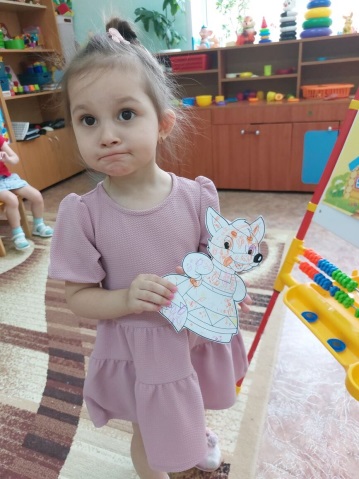 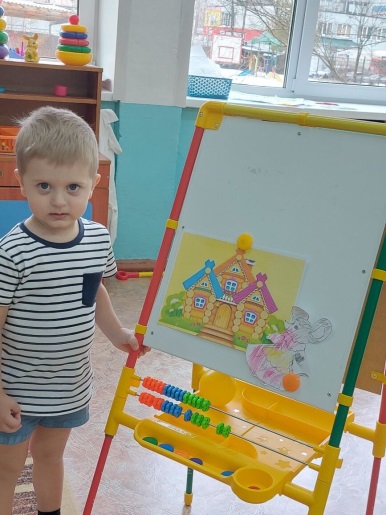 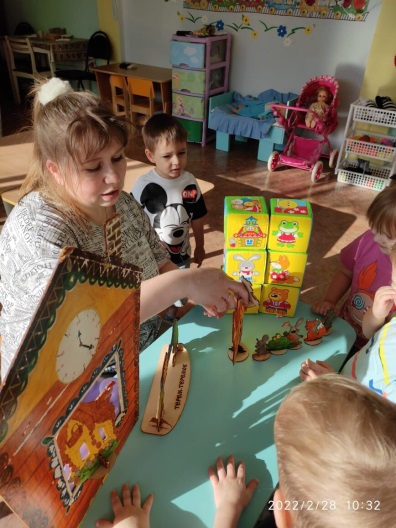 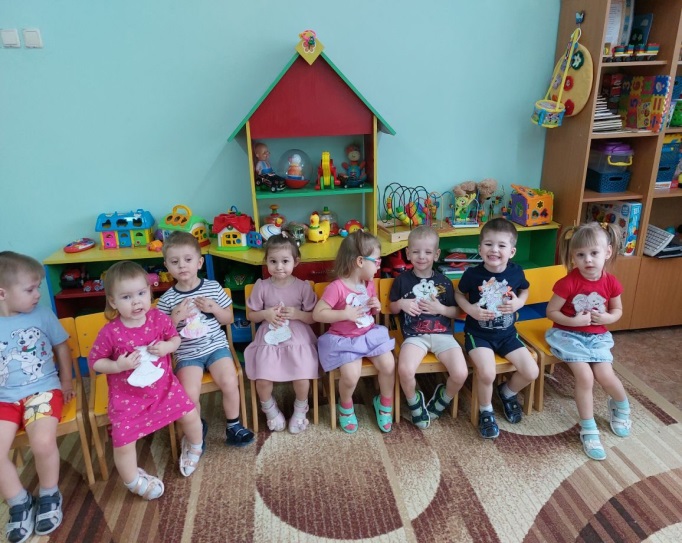 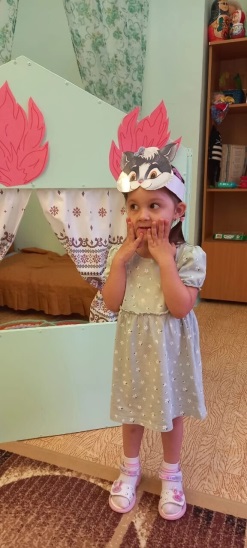 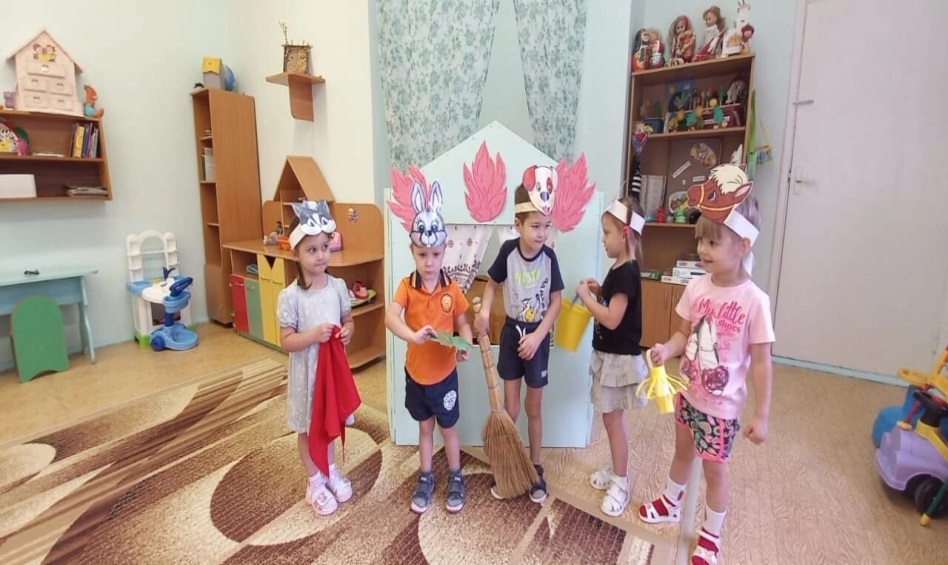 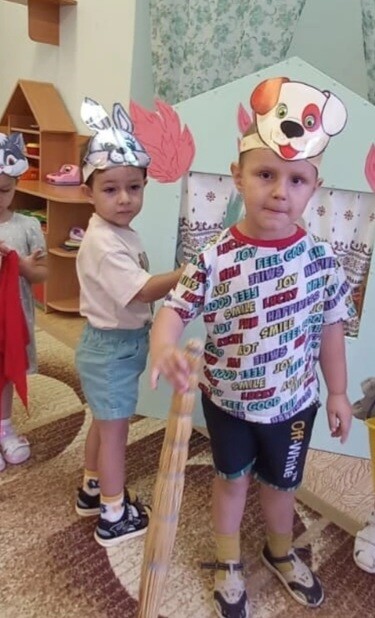 Работа с родителями
При работе с детьми по развитию речи большую роль я отвожу работе с родителями. На собраниях беседую о том, чтобы обязательно читали детям сказки дома. В родительский чат, а также в уголок для родителей размещаю рекомендации , консультации, памятки для них. Делаю папки – передвижки с актуальной и полезной информацией. А также у нас запланирована инсценировка сказки «Заячья избушка», где родителям будет предложено сыграть роли вместе с детьми.
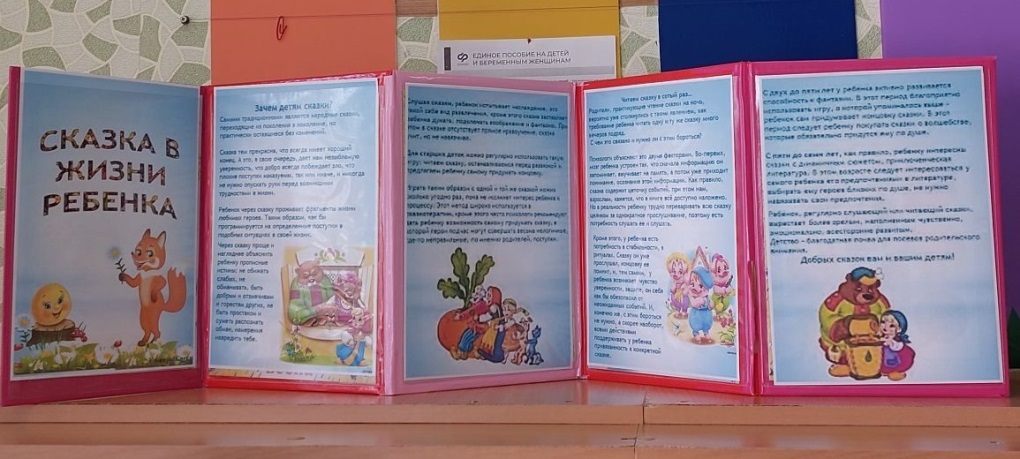 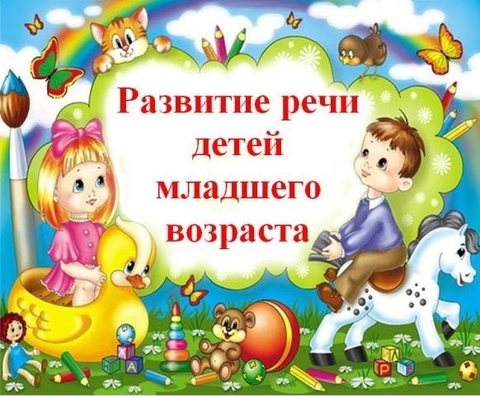 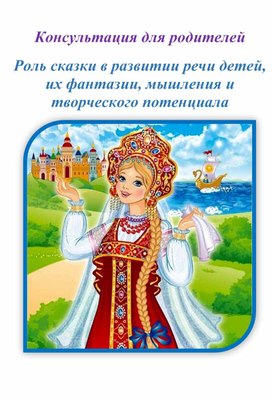 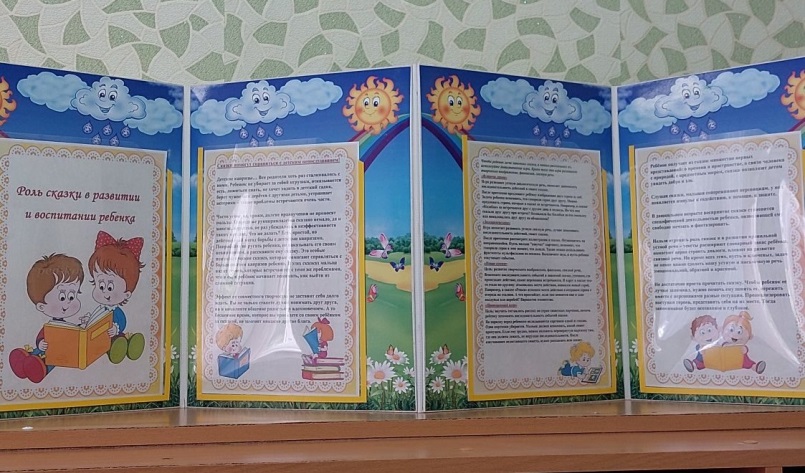 Выводы и результативность
По результатам моей работы видно, что у детей повысилась речевая активность, обогатился словарь, повысился интерес к сказкам и играм со сказочным сюжетом.
В дальнейшей работе систематическое использование работы со сказками может быть важнейшим источником успешного речевого и эмоционального развития детей младшего возраста.
Вывод: русские народные сказки, полные чудесного вымысла, драматических ситуаций, противостояния добра и зла, не только развлекают и радуют детей, но и закладывают основы нравственности.Сказка для ребёнка — это игра, волшебство, и не столь важен результат, сколько поддержание игровой, необходимой для ребёнка, истинно сказочной атмосферы. Немного сказки, немного чуда, и вы уже видите перед собой счастливого и здорового малыша.
Литература:
1.Гербова В.В. Развитие речи в детском саду. Младшая группа (3-4 года). 
2.Затулина Г.Я Развитие речи дошкольников вторая младшая группа.
 3. Хрестоматия для чтения детям в детском саду и дома: 3-4 года.
 4. Комарова Т.С. Изобразительная деятельность в детском саду. Младшая группа (3-4 года). По ФГОС. 
5. Лыкова И.А Изобразительная деятельность в детском саду. Младшая группа (3-4 года). 
6. Веракса Н.Е., Веракса А.Н. Проектная деятельность дошкольников. 
7. Шиян О.А. Развитие творческого мышления. Работаем по сказке (3-7 лет). 
8.Наглядно-дидатические пособия: Серия «Играем в сказку»: «Репка», «Теремок», «Три медведя», «Три поросенка». Веракса Н.Е., Веракса А.Н.
 9. Дыбина, О. Б. Ребенок и окружающий мир. Программа и методические рекомендации / О.Б. Дыбина. -М.: МозаикаСинтез, 2008.
 10.Богуславская, 3. М. Развивающие игры для детей младшего дошкольного возраста / 3. М. Богуславская, Е. О. Смирнова. -М.: Просвещение, 1991. 2. Е. А. Алябьева «Тематические дни недели в детском саду». 3. О. С. Докукина, П. Л. Лепе, Т. А. Никитина, И. Ю. Пахомова. Проектная деятельность, как средство повышения познавательной активности детей дошкольного возраста. -М.: Московский Центр качества образования, 2013. -320с. 4. Виноградова Н. А. Образовательные проекты в детском саду. Пособие для воспитателей (Дошкольное воспитание и развитие). - М.: Айрис-пресс,2008.